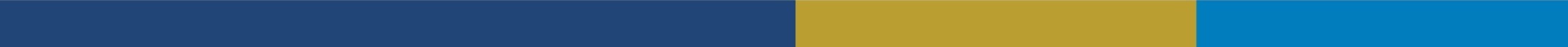 MODELLING SMALL CATCHMENT AND RISKS
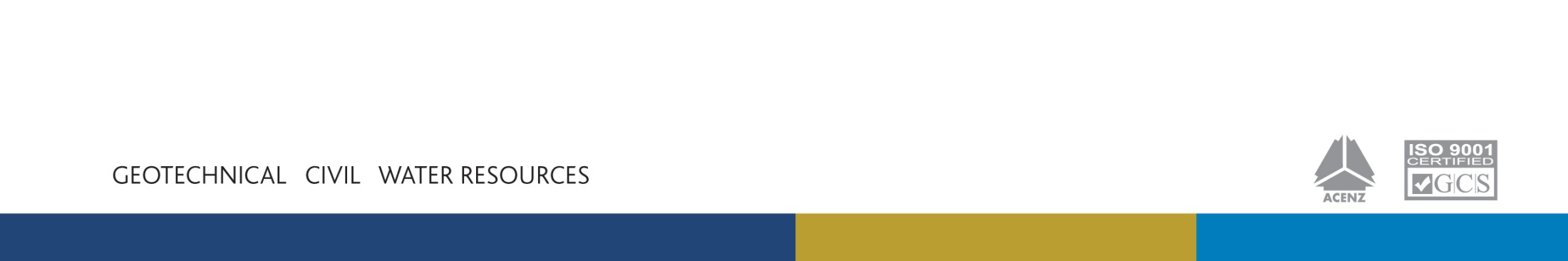 Habib Ahsan
Riley Consultants Ltd
March 2019
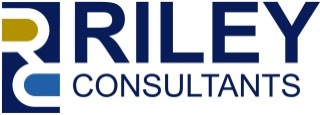 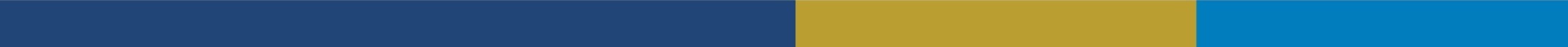 PRESENTATION TOPICS
What is Small Catchment?
Large vs Small Catchment
What are the possible Risks?
Factors Contributing Risks?
Case Studies
Conclusions
Questions and Answers
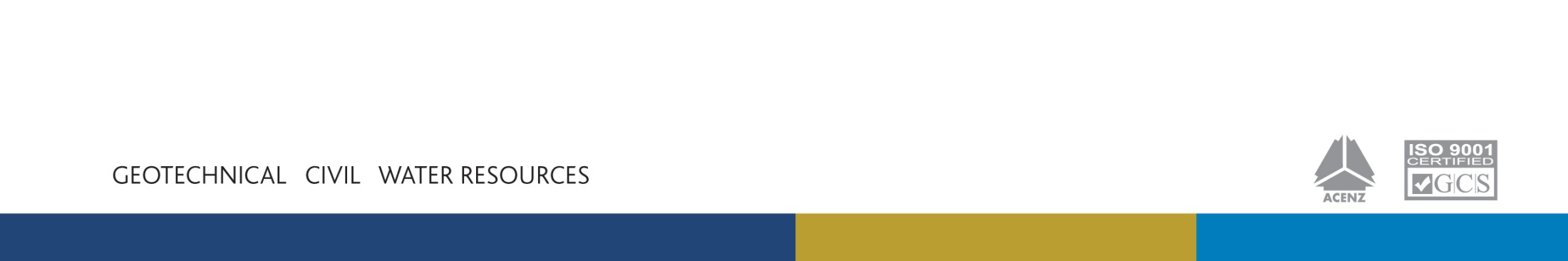 Habib Ahsan
Riley Consultants Ltd
March 2019
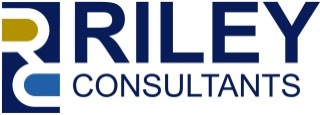 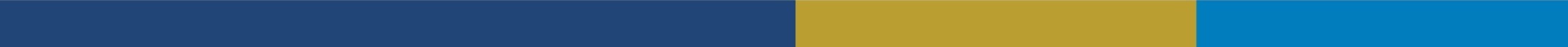 WHAT ARE SMALL CATCHMENT/PROJECTS
Private Owner
Private Developer
Small Development
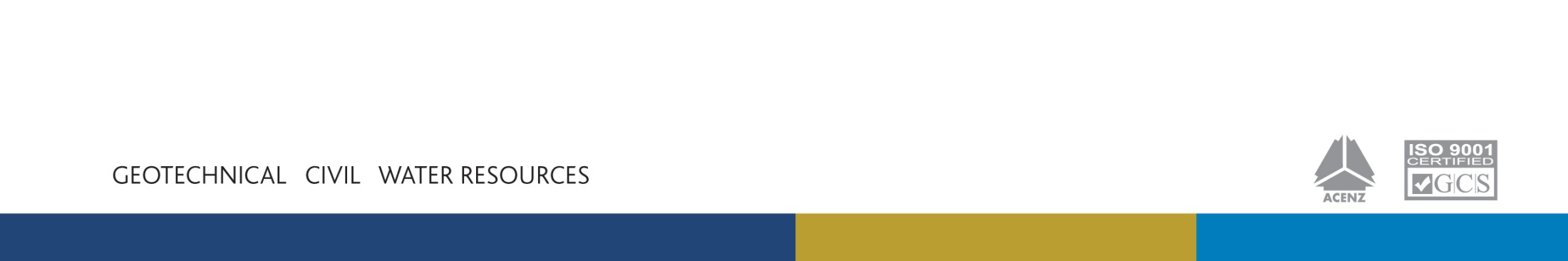 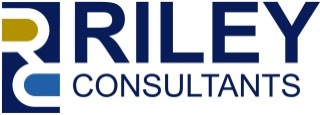 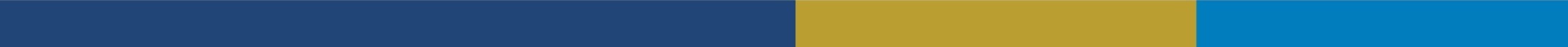 LARGE vs SMALL CATCHMENT
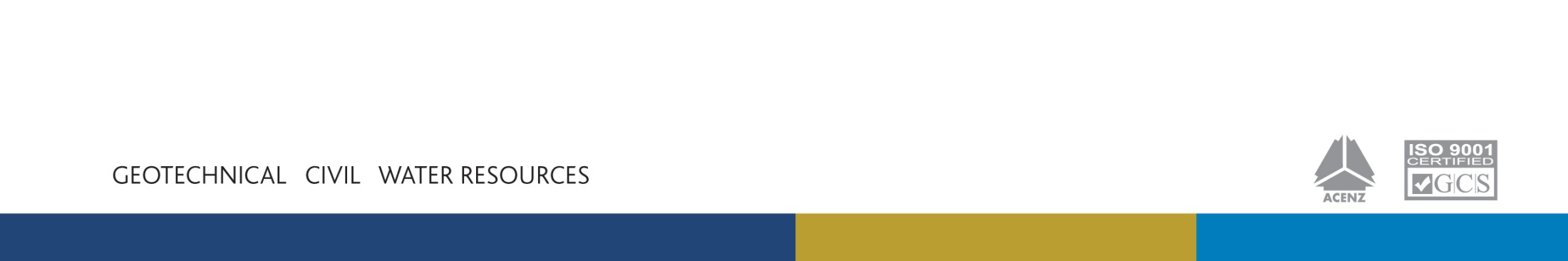 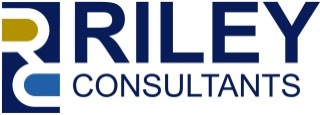 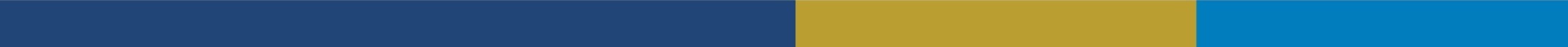 GENERAL FACTORS CONTRIBUTING RISKS
Receiving Environment
Inflow/Spills from Upper Catchment
Downstream Boundary Condition
River is the Downstream Boundary
Additional Inflow at Downstream
Inaccurate Boundary Condition

Missing Structures
Missing major Culverts/ Bridges
Missing Stop Bank Information
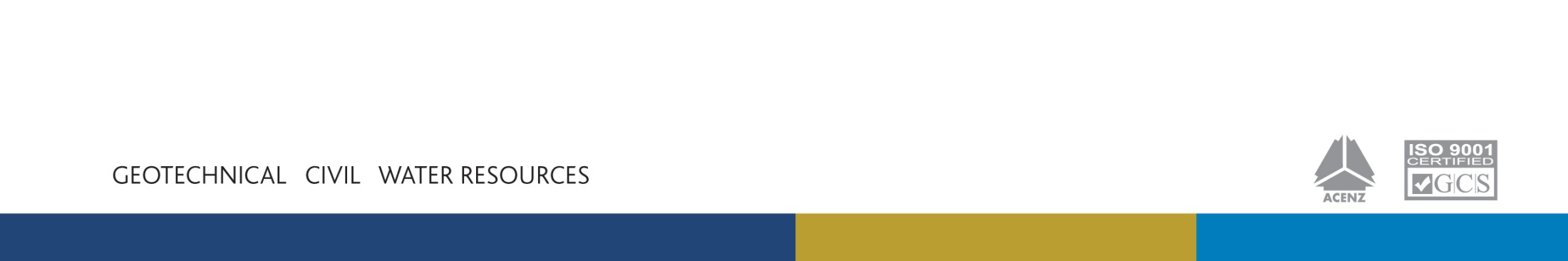 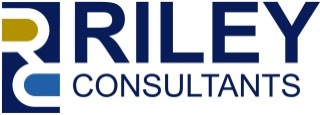 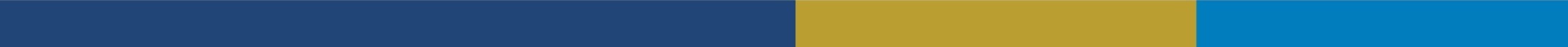 OTHER CONTRIBUTING FACTORS FOR RISKS
$- Value
Rushing
Inexperience/Lack of Guidance to Modeller
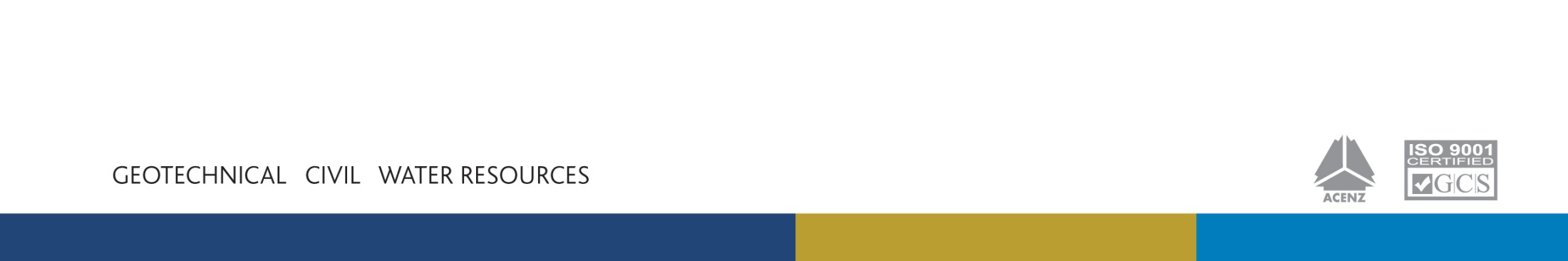 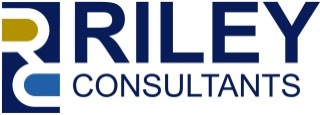 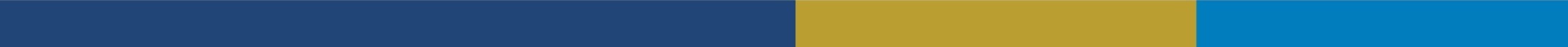 CASE STUDY - CASE 1
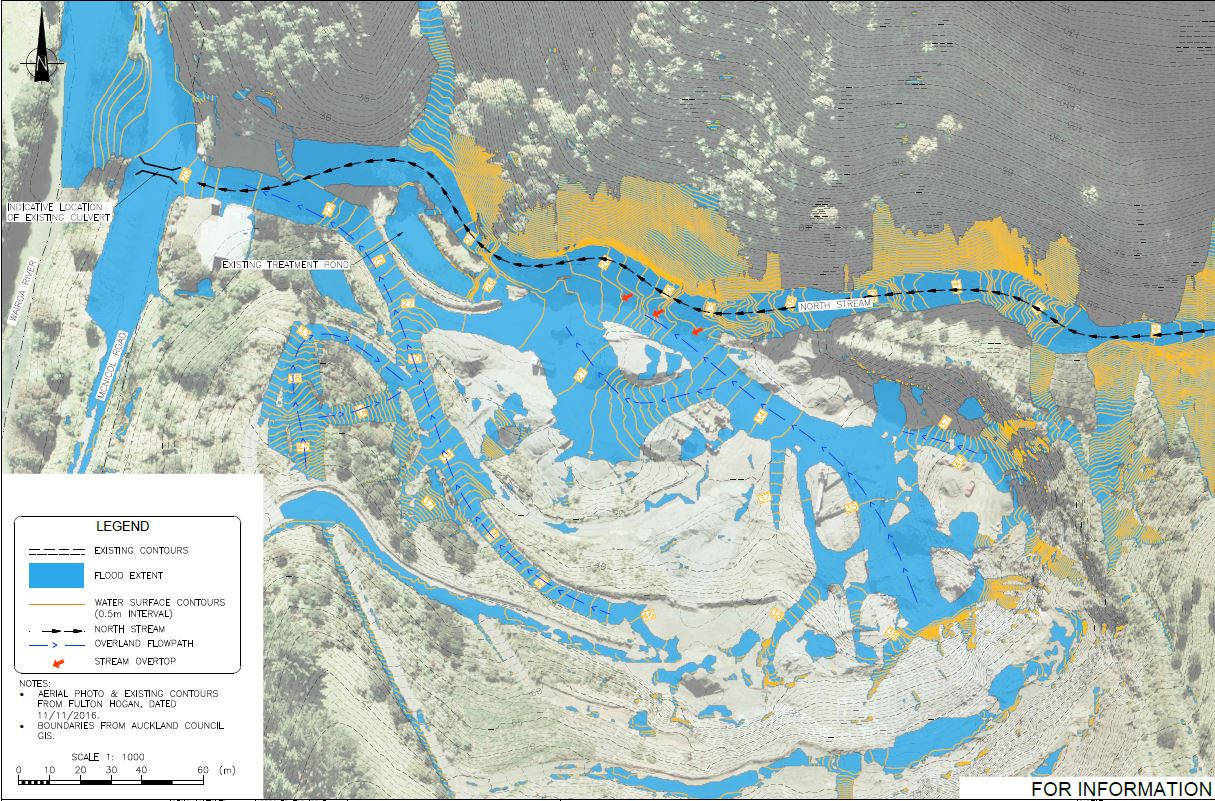 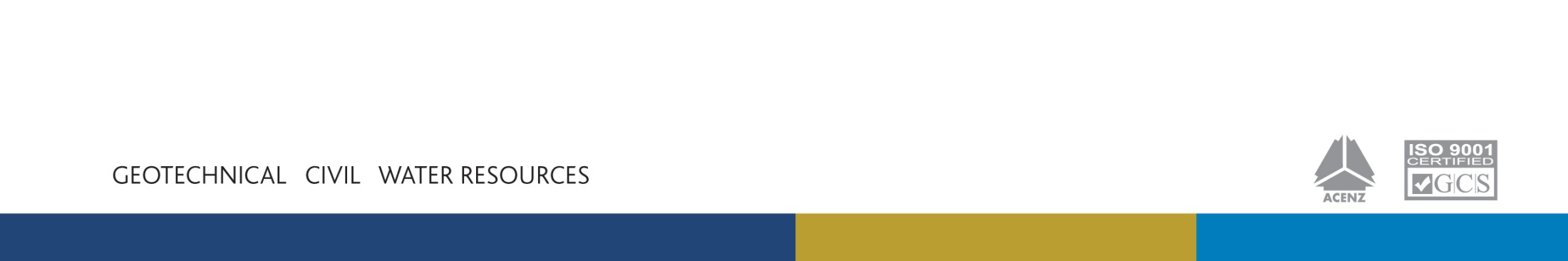 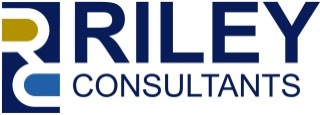 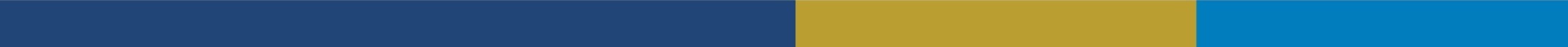 CASE STUDY - CASE 2
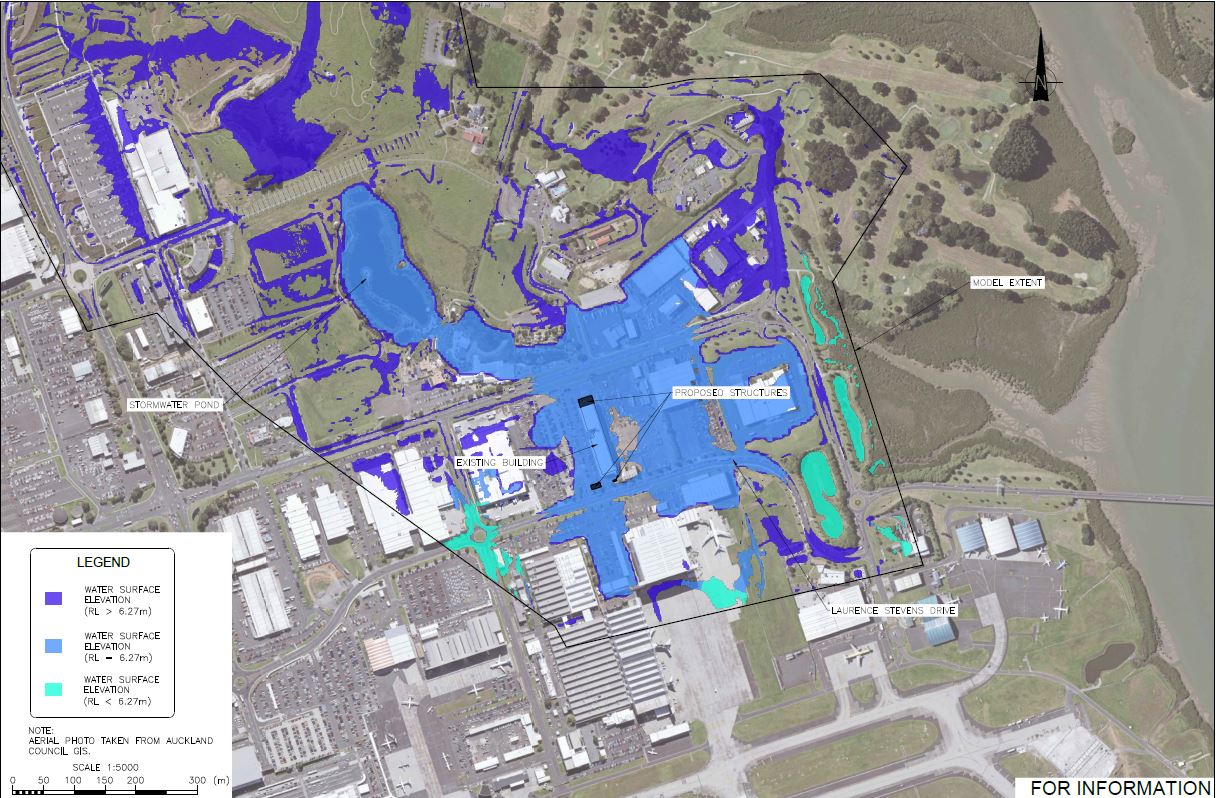 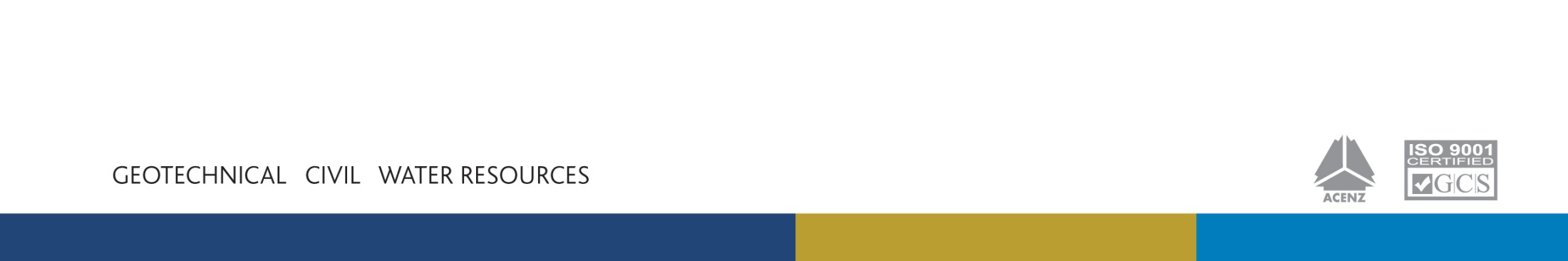 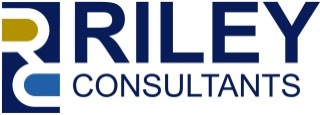 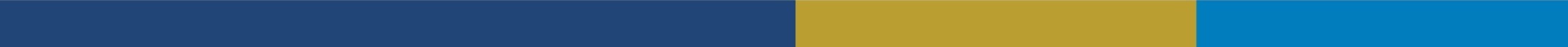 CASE STUDY - CASE 3
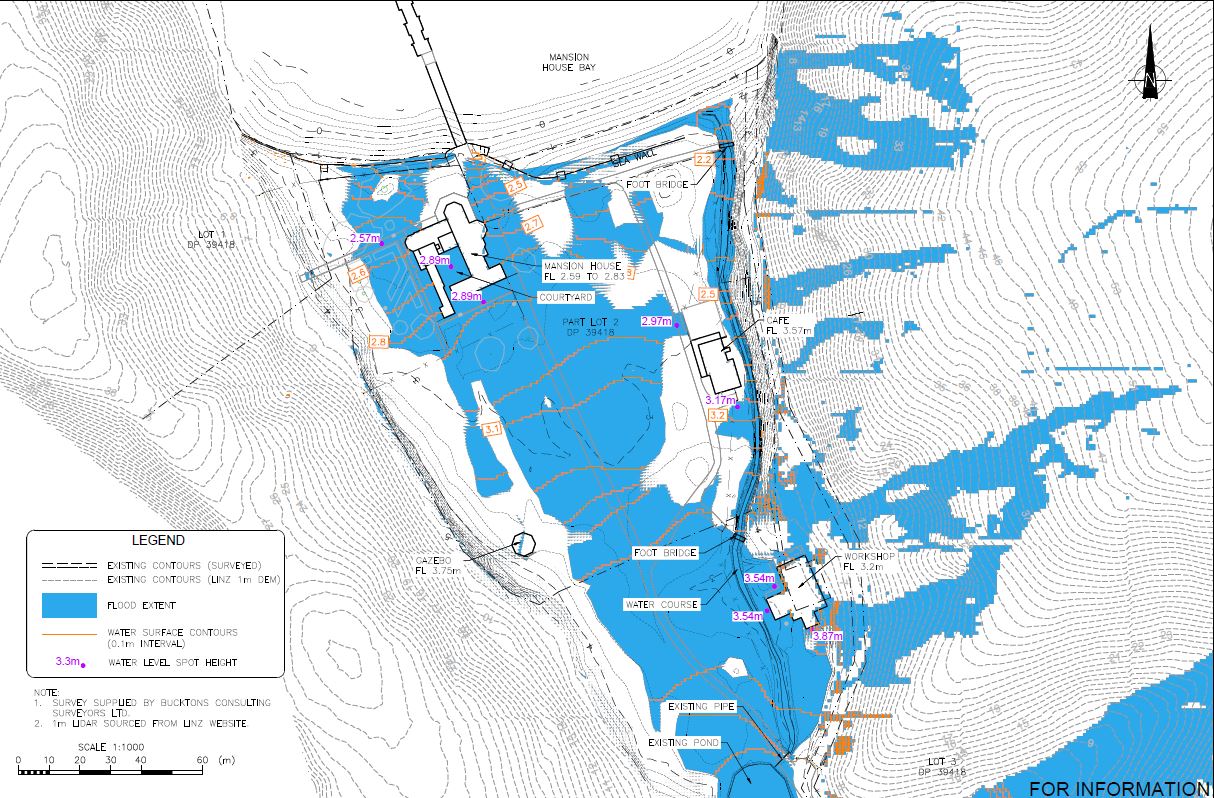 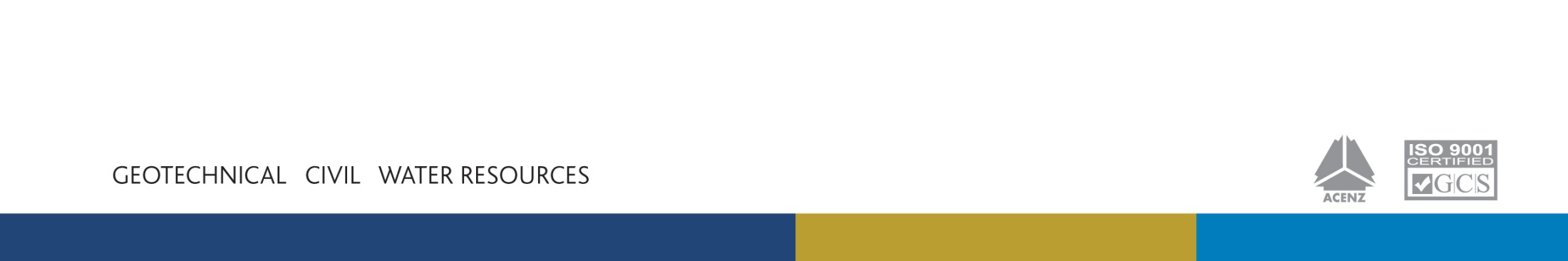 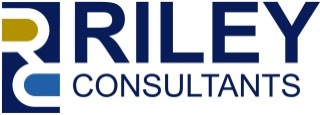 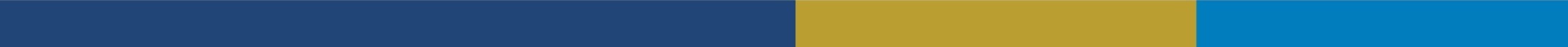 CASE STUDY - CASE 4
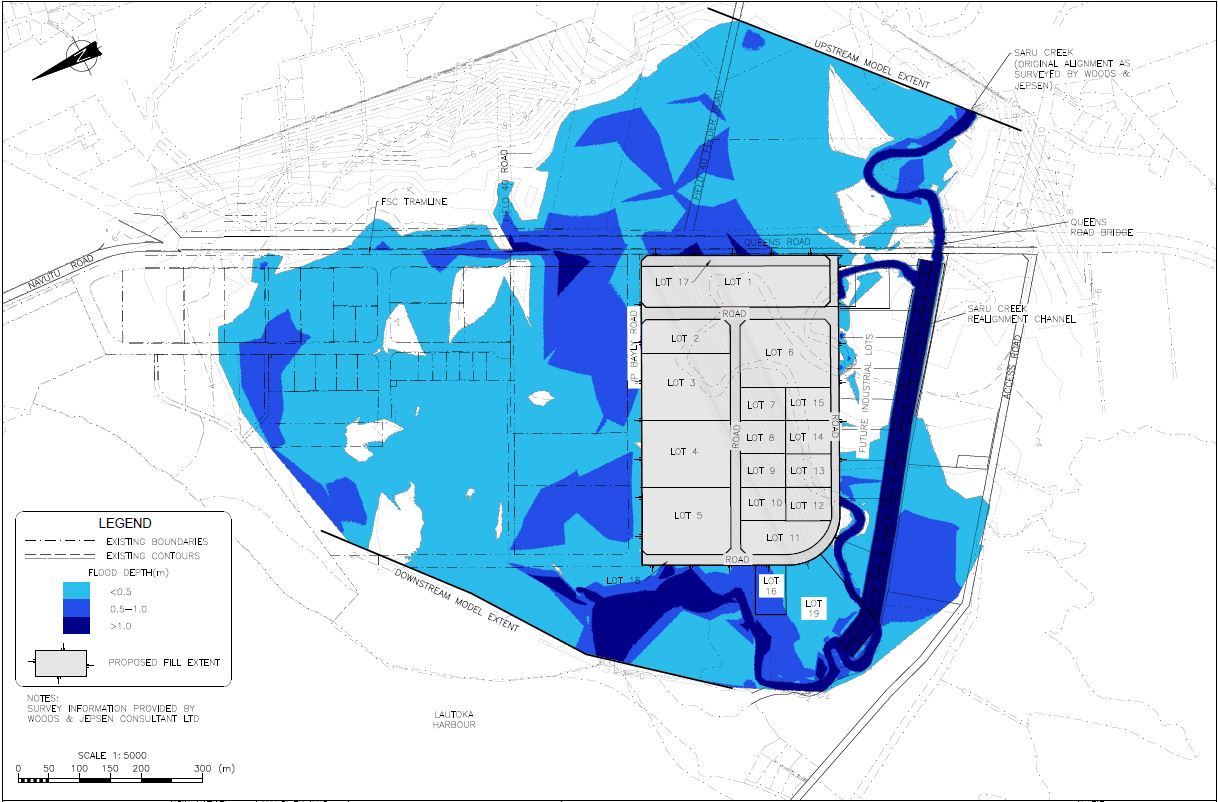 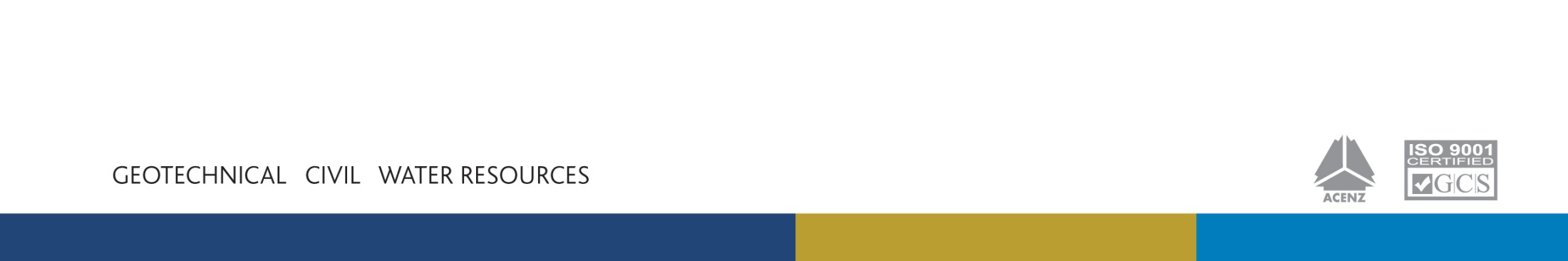 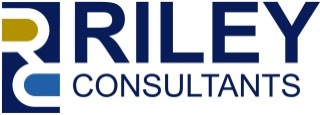 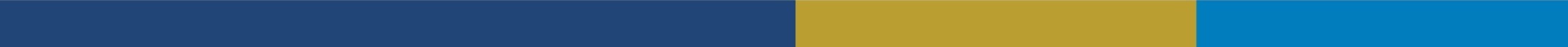 CASE STUDY - CASE 5
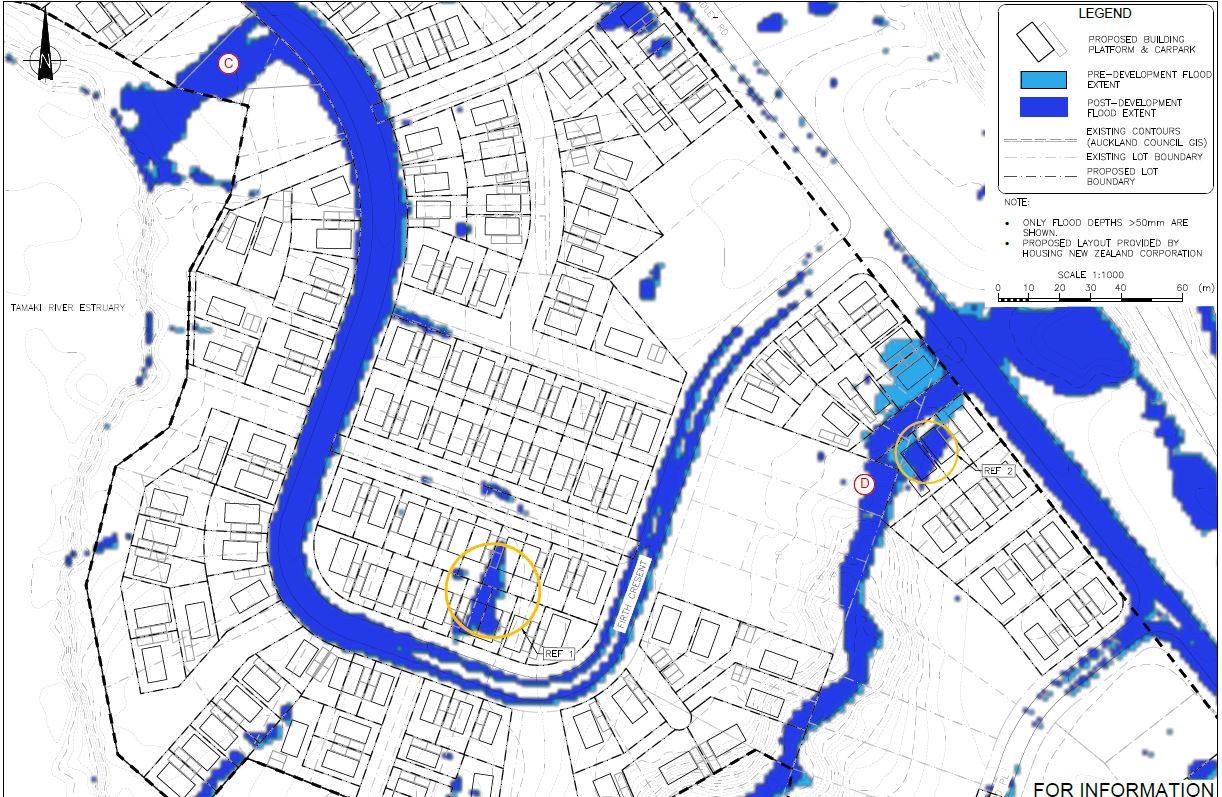 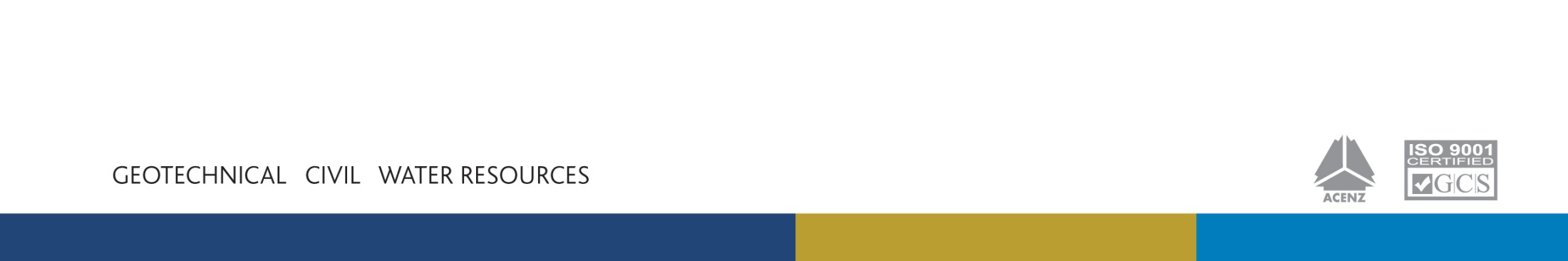 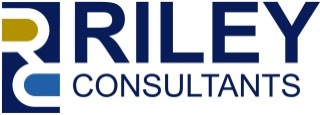 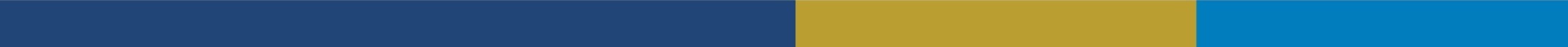 RISKS & CONSEQUENCES
Risks
Inaccurate Assessment
May Affect Receiving Environment

Consequences
Client may not accept the Results
Repetition of Works
Delays in Program
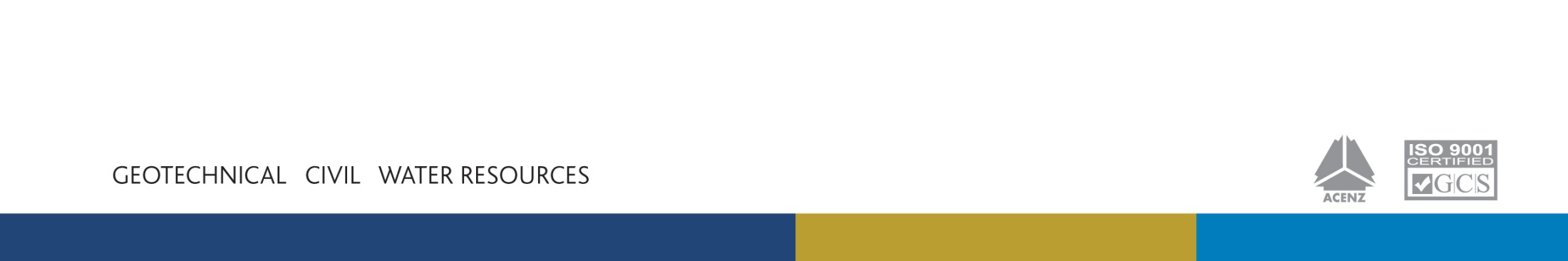 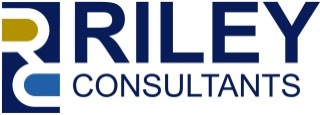 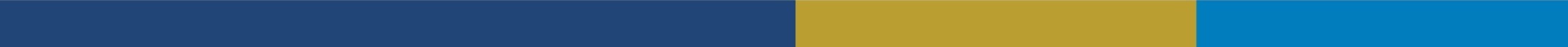 CONCLUSIONS /SUGGESTIONS
Use Available Wider Catchment Model
Accurately Define  Catchment Boundary
Use Council GIS Database to Identify any Major Structure
Use Google Street View to identify Culverts/Bridges
Identify inflows/Spills from Upper Catchment
Identify Impact of any River flow
Establish Boundary Condition
Extent Downstream Boundary away from Point of Interest 
Communicate with Client about Data Requirements and Consequences
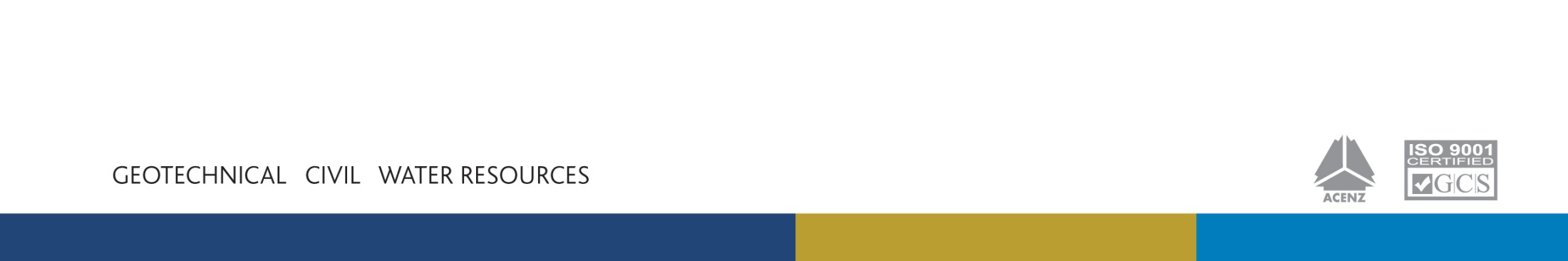 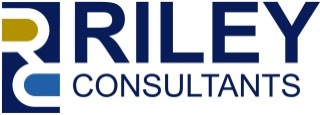 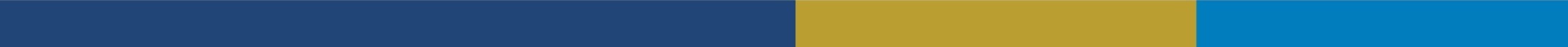 Questions and Answers
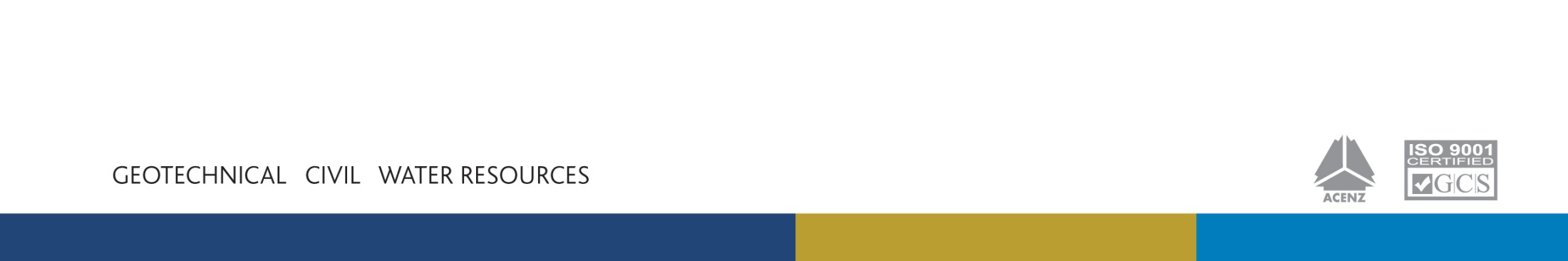 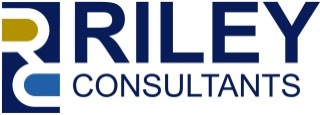 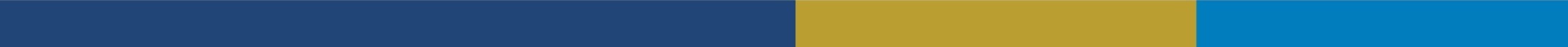 Modelling Small Catchment & Associated Risks
Thanks for your participation
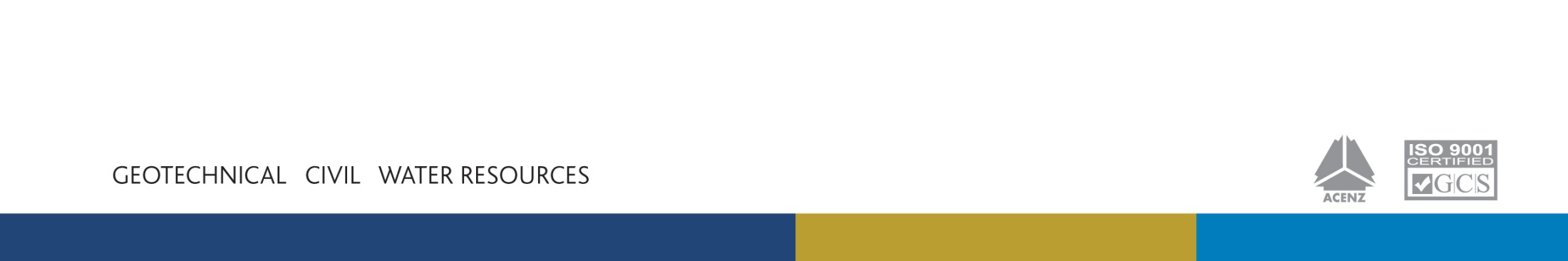 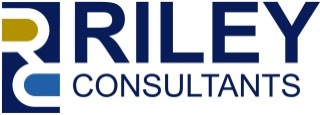 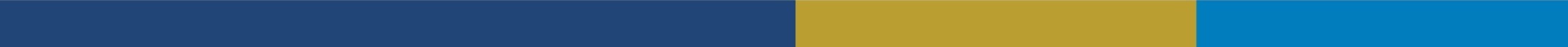 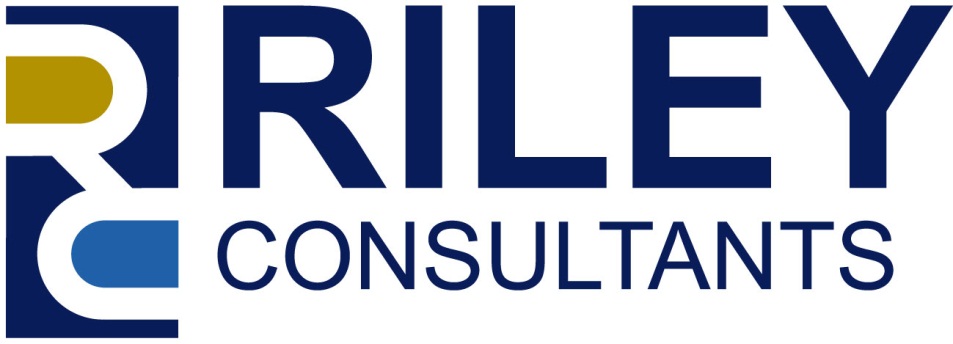 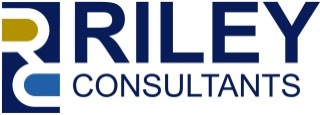